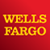 Apply Machine Learning Techniques in Data Quality Management ProcessesJennifer YangSeptember 2019
1						Strata Data Conference - New York City
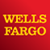 Contents
Opportunities and Hypothesis

Data Quality Management Process

Validation Rules Tested

Results
Benchmark
Supervised Learning
Unsupervised Learning

Lessons Learned 

Recommendations
2					 	Strata Data Conference - New York City
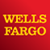 Opportunity and Hypothesis
Challenge / Opportunity
Large amount of data from different sources without metadata and lineage information requires data quality control
Conventional rule based data quality management methodology requires significant number of data subject matter experts to define, implement, and maintain the data validation rules 
It is costly, poorly scalable, and slow time-to-market

Hypothesis
Machine learning could be explored to automatically propose the validation rules, learn the exceptions vs. non exceptions without needing to employ large number of business and technical experts to define and implement the rules
3						 Strata Data Conference - New York City
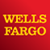 Data Quality Management
Conventional Data Quality Management Processes
Data in motion data validations check the data integrity while data is being transmitted from the source to target. These validations usually can be automated via system processes
Data at rest data validations
Business data validation requires subject matter experts to define the validation rules
technical data validation can be automated via system processes
Technology team implements the data validation rules
Data validation results / reports are generated based on the data quality rules defined 
Data analysts monitor and remediate the identified data issues

Application of Machine Learning Techniques in Data Quality Management
Target areas - business data validations rules definition
Output of the supervised learning model – data anomalies
Output of the unsupervised learning models – proposed validation rules and the data anomalies  associated with the proposed rules
Increase explainability 
Increase transparency and acceptance of the new methodology
Facilitate the data issue investigation
4					 	Strata Data Conference - New York City
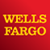 Data, Validation Rules, and Results
Data Used for POC:	1.1 million rows, 87 columns

Validation Rules Tested:
Results:
5						 Strata Data Conference - New York City
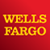 Sample Rules Proposed by Unsupervised Learning Model
The following are some examples of the proposed validation rules by the unsupervised machine learning models:
6						 Strata Data Conference - New York City
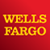 Lessons Learned
The machines learning models could be used for both business and technical validation rules generation and data anomalies detection

While supervised learning model matched the rule based validation results almost 100%, it requires labeled datasets which defeats the purpose of cost saving and scalability

Unsupervised learning model shows great potential. But the number of proposed rules needs to be reduced and the run time performance needs to be improved in order to operationalize the models

Data preparation takes lots of time
7						 Strata Data Conference - New York City
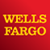 Recommendations
Develop semi-supervised learning models to suggest data validation rules and capture data anomalies

Leverage existing data validation rules, metadata, lineage, and profile of the data, if available

Create Machine – Human feedback loops
Have data analysts review and select the rules from the set of proposed validation rules that are valid for the data
Data analysts investigate and resolve the suggested data exception from the selected rules
Verified rules and data exceptions by data analysts can be considered by the machine learning models for future runs to improve model performance
8						 Strata Data Conference - New York City
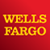 Suggested Workflows
Data Storage
SOR 1
SOR 3
SOR 2
…
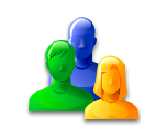 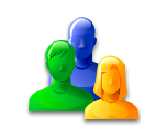 Machine Learning Models
Investigate / Remediate Anomalies
Generate Rules
Select Rules
9						 Strata Data Conference - New York City
Questions ?
10